Волвенкина Светлана Вячеславовнаучитель английского языкаМБОУ
«Репьевская школа»
Воронежской области, ВКК,
учитель-методист
Проект  концепции модернизации содержания и технологий преподавания предметной области «Иностранные языки»
Цель концепции – обеспечение соответствия системы иноязычного образования современным потребностям государства, общества и семьи.
Современный урок           английского языка
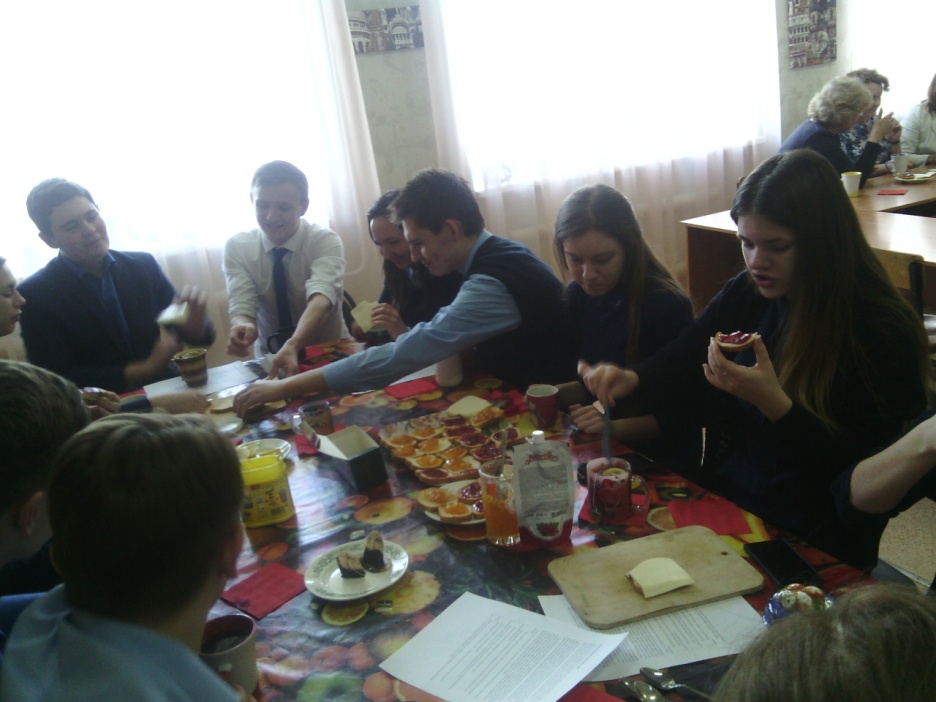 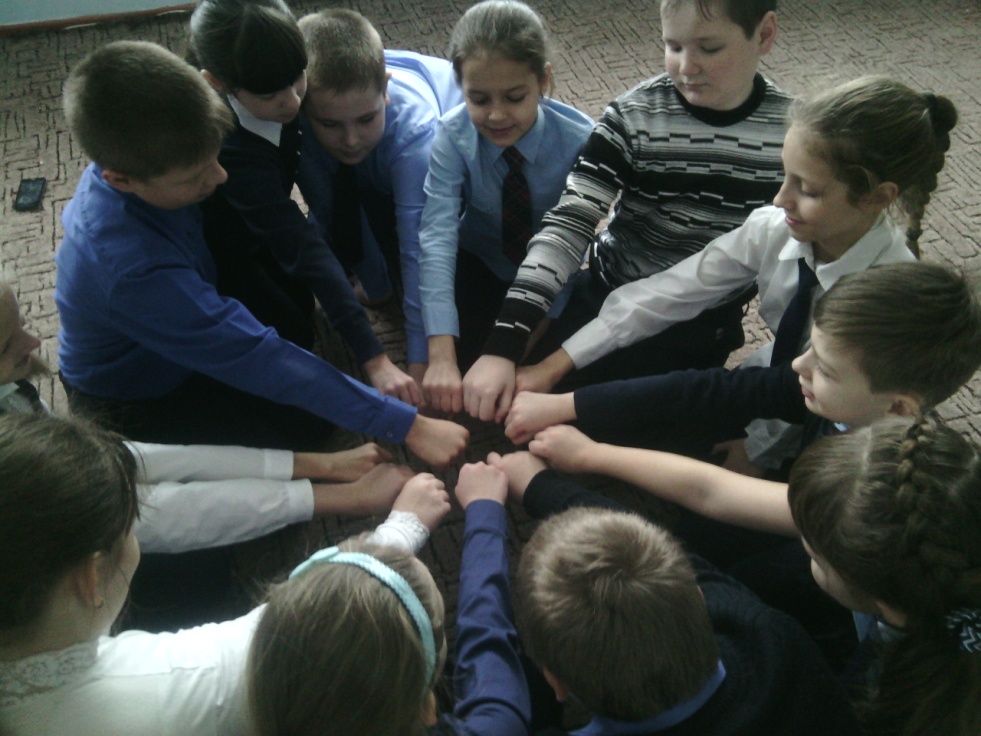 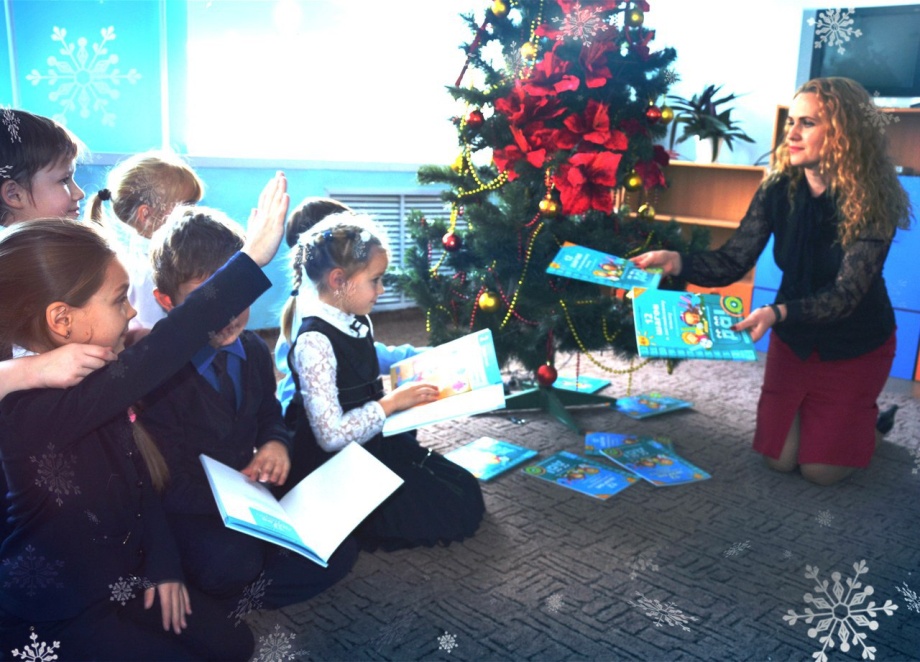 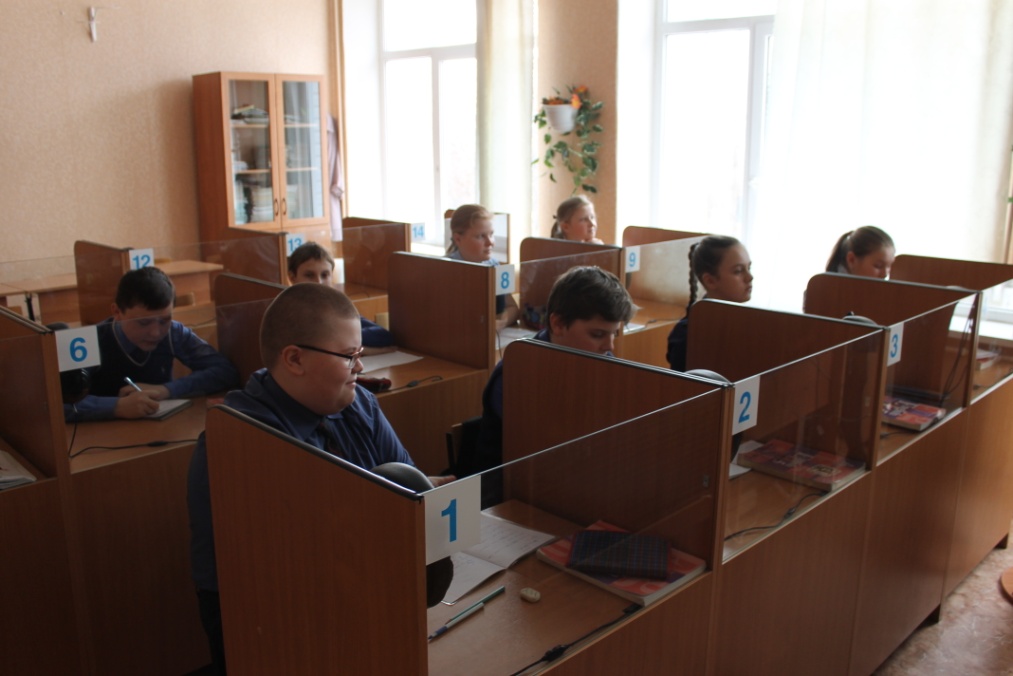 Требования ФГОС
Требования к технике проведения современного урока
Требования к содержанию урока и процессу обучения
Требования к учителю
Современный урок           английского языка
Самостоятельно планировать уроки
Творчество учителя
Знание типологии уроков
Игровая форма
Учет возможностей обучающихся
Воспитательная функция урока
Планирование задач 
Личностный смысл
Современный урок           английского языка
Межпредметные связи
Практическая направленность
Упражнения творческого характера
Сочетаемость  методов
Формы работы
Мотивация
Самостоятельность учащихся
Средства обучения
Современный урок           английского языка
ИКТ-технологии
Домашнее задание
Здоровьесберегающие  технологии
Гигиенические условия
Эстетические условия
Имидж учителя
Артистические умения, педагогическая техника и исполнительское мастерство
Личностно-ориентированный подход в процессе обучения
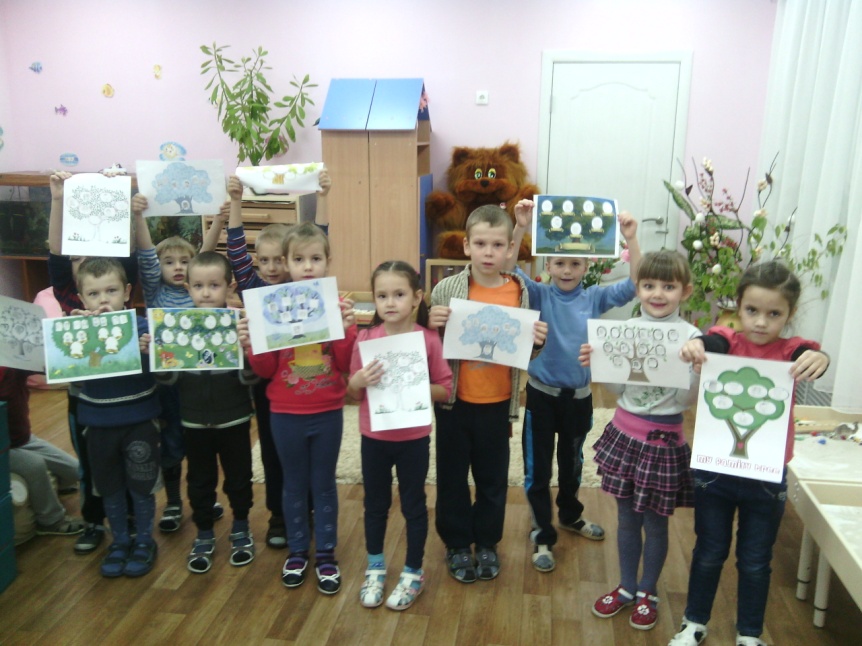 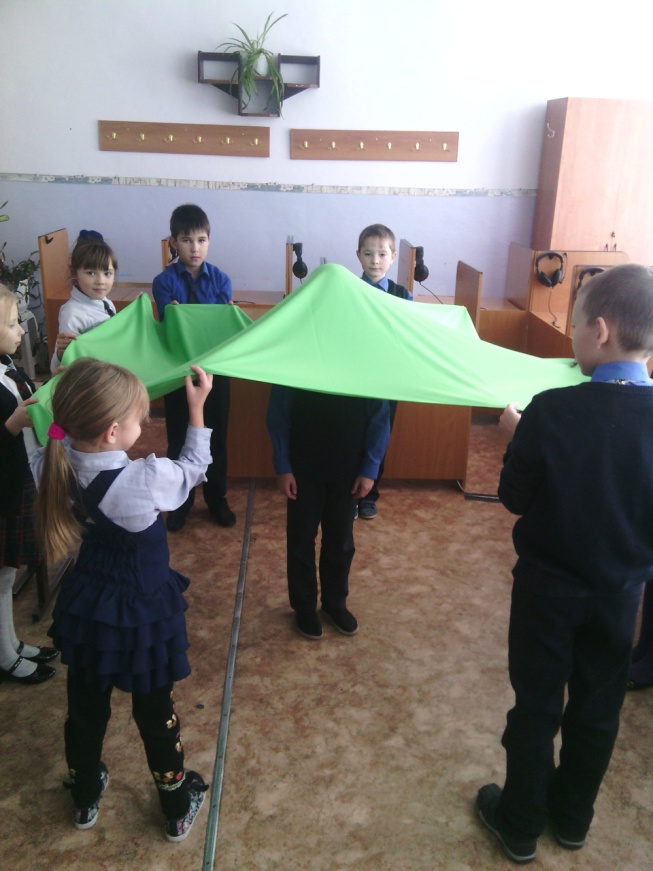 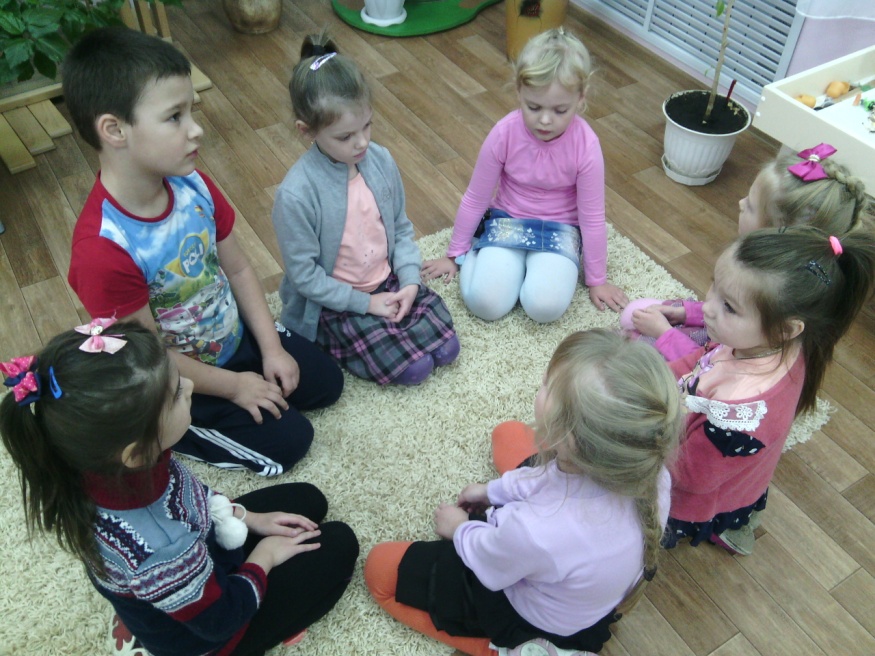 Интернет-поколение
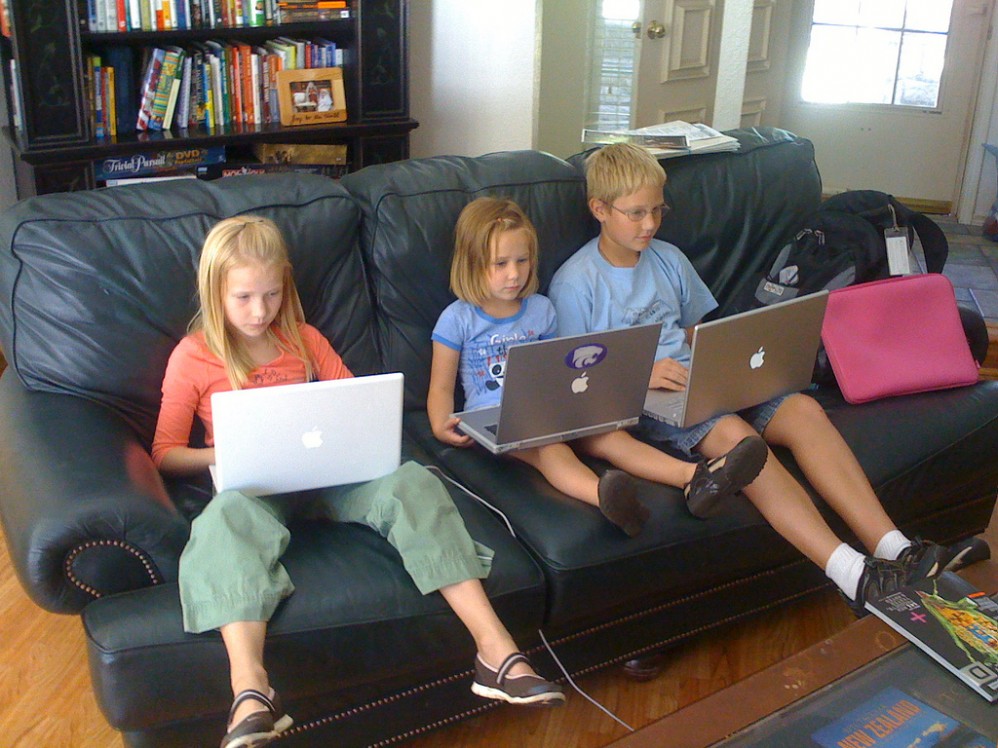 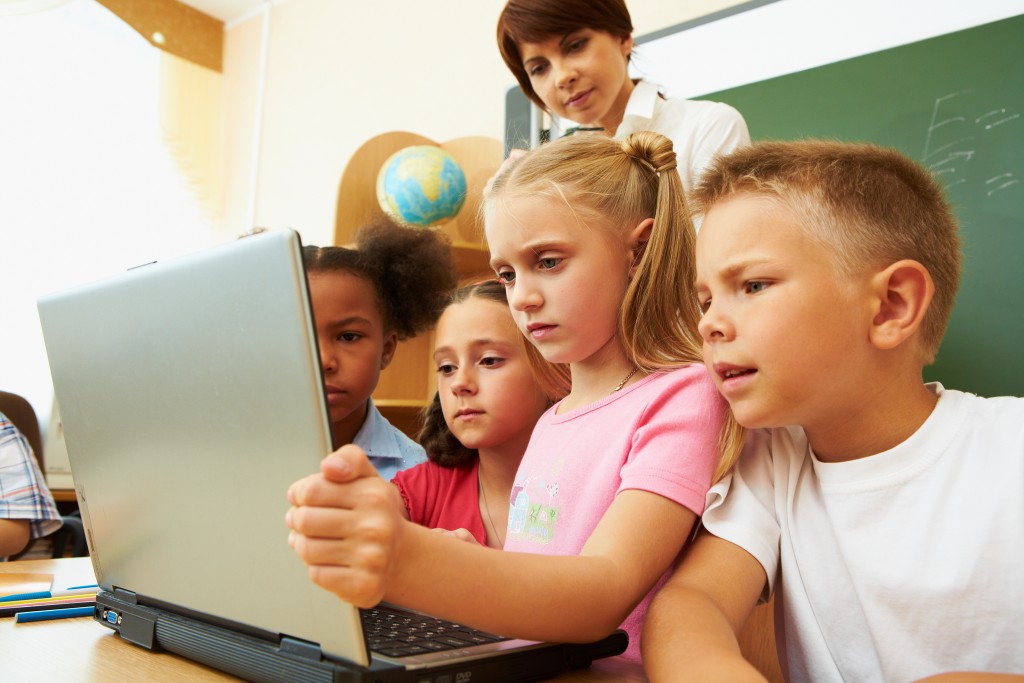 Миссия педагога
Воспитать: 
Человека ищущего
Человека созидающего
Человека – гражданина своей Родины